July 2023
AMP PAR: Interoperability and Backward Compatibility
Date: 2023-07-10
Authors:
Slide 1
Sebastian Max, Ericsson GmbH
July 2023
PAR Framework (11-23/1006)
“This amendment shall provide 
	interoperability, 
	coexistence, 
	backward compatibility, and 
	fairness 
with deployed devices compliant with IEEE Std 802.11™-2020 and working on the same band.”
Slide 2
Sebastian Max, Ericsson GmbH
July 2023
Interoperability
Wikipedia: 
“If two or more systems use common data formats and communication protocols and are capable of communicating with each other, they exhibit syntactic interoperability”.
IEEE 802.11REVme Draft 3.0
Interopera*: 47
HR/DSSS PHY, 16.2.2.3 (Short PDU Format)
“To interoperate with a receiver that is not capable of receiving a short preamble and header, the transmitter shall use the long PHY preamble and header”.
HE PHY, 27.3.2.7 (20 MHz operating non-AP HE STAs)
“An HE AP operating in the 5 GHz or 6 GHz band shall be able to interoperate with non-AP HE STAs, regardless of the indicated value of B1 in the Supported Channel Width Set subfield [...]”.
Slide 3
Sebastian Max, Ericsson GmbH
July 2023
AMP Interoperability
interoperability with deployed devices compliant with IEEE Std 802.11™-2020 and working on the same band.
AMP-assisting AP
HT STA
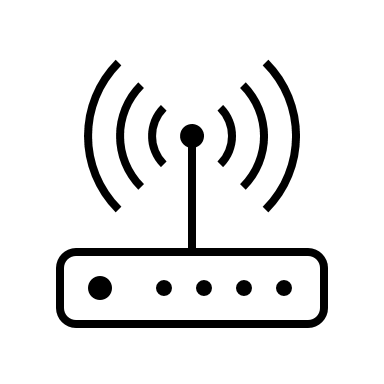 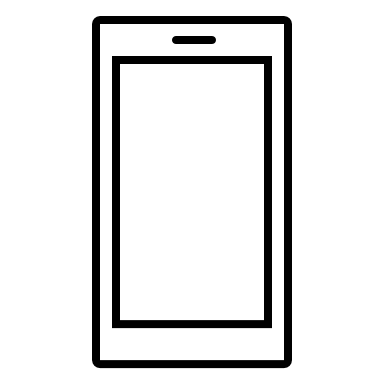 2
1
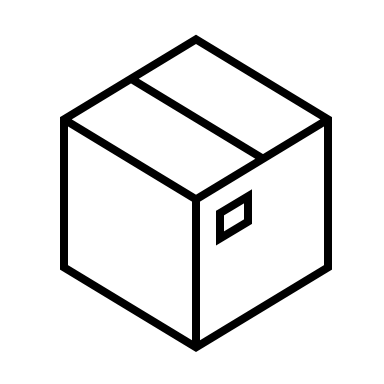 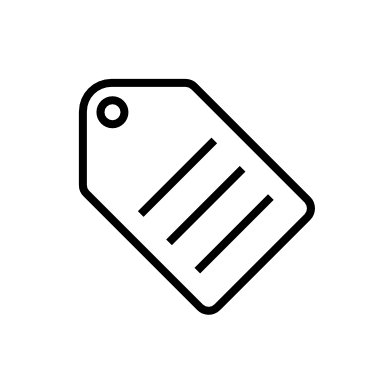 Must be receivable by any STA (on the same band)
AMP STA
Slide 4
Sebastian Max, Ericsson GmbH
July 2023
Coexistence
Wikipedia: 
“Coexistence is the property of things existing at the same time and in a proximity close enough to affect each other, without causing harm to one another”.
IEEE 802.11REVme Draft 3.0
Coexis*: 278
MLME, 11.33 (DMG coexistence with non-IEEE-802.11 systems)
“This subclause describes the features available in this standard to improve coexistence with other systems that operate in the 60 GHz band, including IEEE 802.15 systems”.
Scope of the Coex SC:
“Discuss the use of PD, ED or other 802.11 coexistence mechanisms with the goal of promoting “fair” use of unlicensed spectrum”.
Slide 5
Sebastian Max, Ericsson GmbH
July 2023
AMP Coexistence
coexistence with deployed devices compliant with IEEE Std 802.11™-2020 and working on the same band.
AMP-assisting AP
HT AP
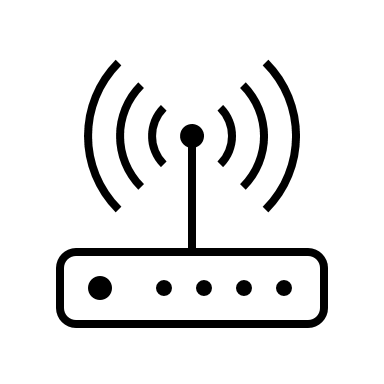 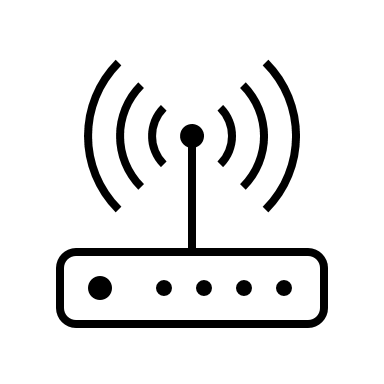 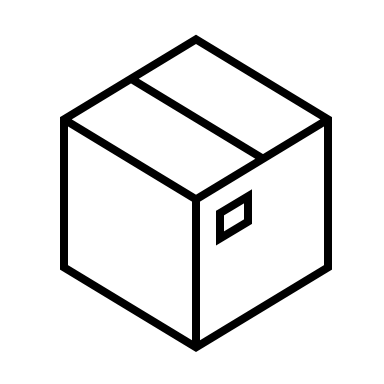 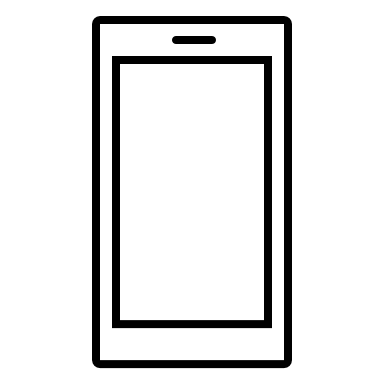 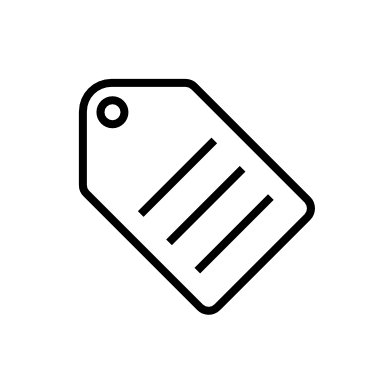 AMP STA
HT STA
Slide 6
Sebastian Max, Ericsson GmbH
July 2023
Backward Compatibility
Wikipedia: 
“Backward compatibility [...] is a property of an operating system, software, real-world product, or technology that allows for interoperability with an older legacy system”.
IEEE 802.11REVme Draft 3.0
Backward compatibility: 12
Security, 12.6.1.2.2 (Security association in an ESS)
“Note 3—IEEE 802.11 Open System authentication provides no security, but is included to maintain backward compatibility with the IEEE 802.11 state machine”.
General Description, 4.3.15 (Very High Throughput (VHT) STA)
“A VHT STA is an HT STA that, in addition to features supported as an HT STA, supports VHT features [...]”.
General Description, 4.3.16 (High Efficiency (HE) STA)
“An HE STA is also a VHT STA if operating in the 5 GHz band, except that a 20 MHz-only HE STA [...]”.
Slide 7
Sebastian Max, Ericsson GmbH
July 2023
AMP Backward Compatibility
backward compatible with deployed devices compliant with IEEE Std 802.11™-2020 and working on the same band.
AMP-assisting AP
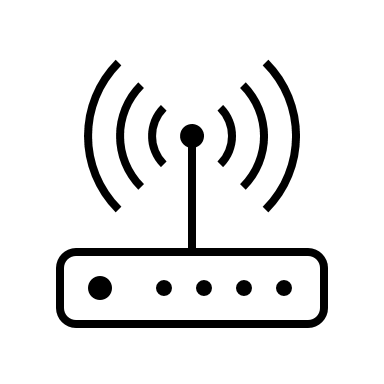 HT STA
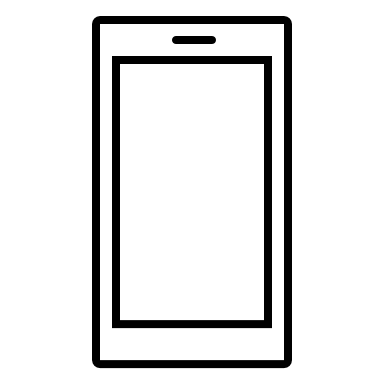 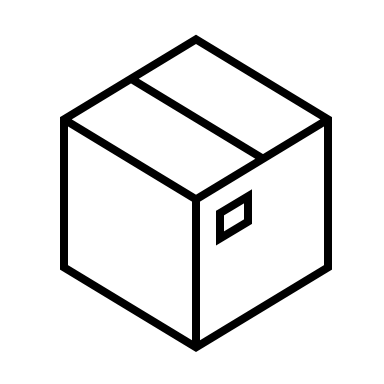 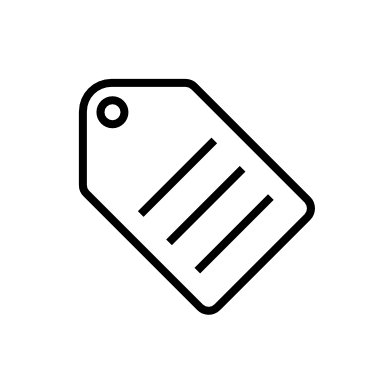 AMP compliant transmissions
HT compliant transmissions
AMP STA
Slide 8
Sebastian Max, Ericsson GmbH
July 2023
Fairness
Wikipedia (Fairness measure): 
“Fairness measures or metrics are used in network engineering to determine whether users or applications are receiving a fair share of system resources. There are several mathematical and conceptual definitions of fairness.”.
IEEE 802.11REVme Draft 3.0
Fairness: 3
MAC sublayer functional description, 10.22.5 (Operation with coverage classes)
“[...] it is possible to manage the MAC timings of STAs to increase fairness in contending for the medium”.
Slide 9
Sebastian Max, Ericsson GmbH
July 2023
AMP Fairness
fairness with deployed devices compliant with IEEE Std 802.11™-2020 and working on the same band.
AMP-assisting AP
HT AP
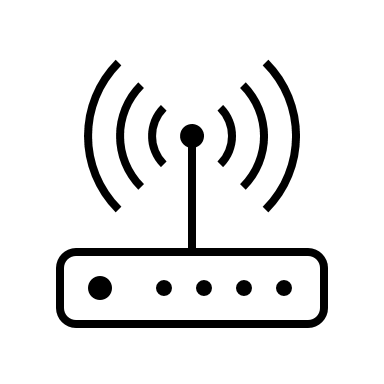 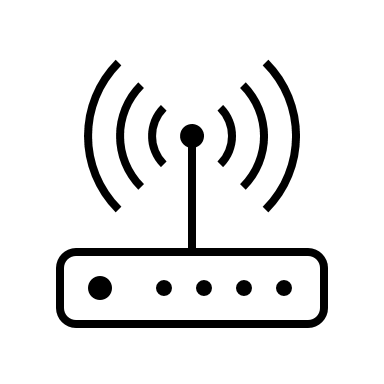 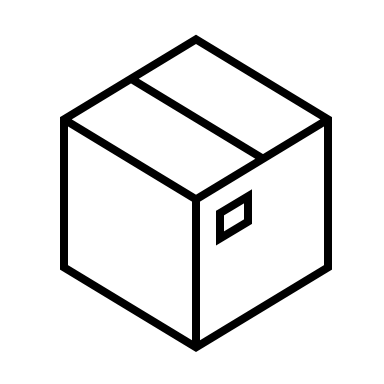 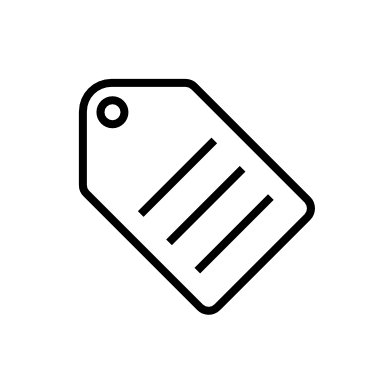 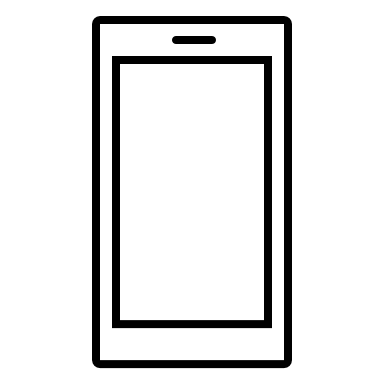 AMP STA
HT STA
t
Slide 10
Sebastian Max, Ericsson GmbH
July 2023
New Wording Proposal
This amendment shall provide fair coexistence with deployed devices compliant with IEEE Std 802.11™-2020 and working on the same band.”
Slide 11
Sebastian Max, Ericsson GmbH